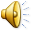 HARIBO
Što znači ime “HARIBO”?
Ime Haribo je nastalo od imena svog izumitelja i grada porijekla!
HANS RIEGEL BONN
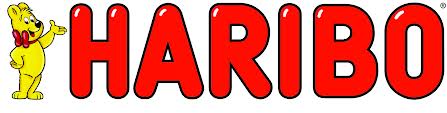 POVIJEST HARIBA
Haribo bombone je izmislio Hans Riegel 1920. godine, u Bonnu  u Njemačkoj!
Haribo je 1922.g. proizveo slatkiš koji je bio u obliku gumenog medvjedića.
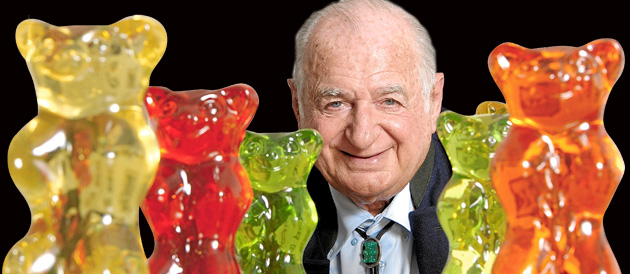 HARIBO TVORNICA!
Postoji 5 tvornica u Njemačkoj i 13 u ostatku Europe!
U tvornici su većina proizvedenih bombona gumeni ili od želea.
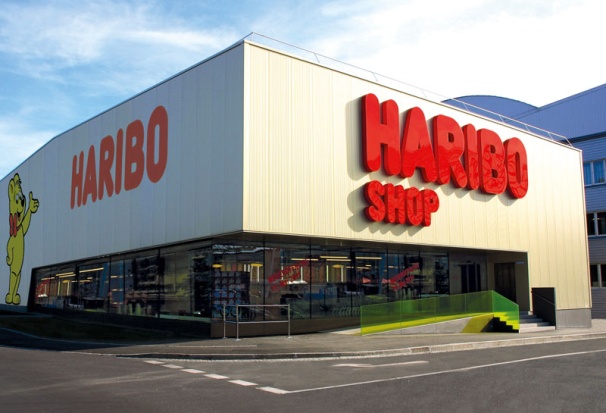 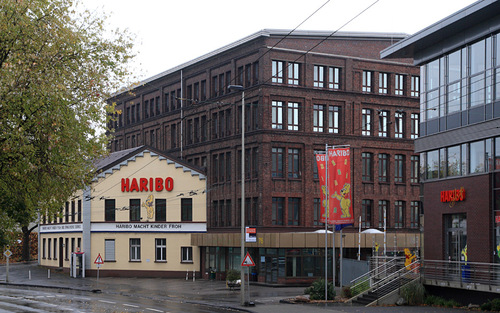 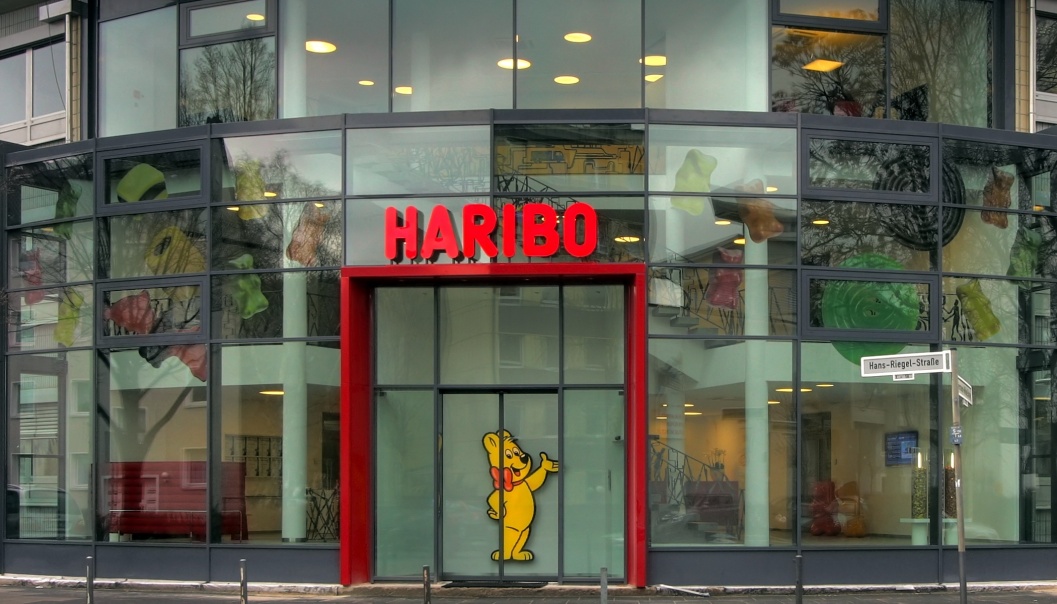 NEKOLIKO VRSTI HARIBO BOMBONA
JAGODE KOTAČI
SLADIĆ KOTAČI
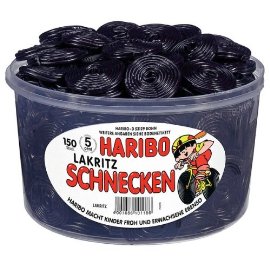 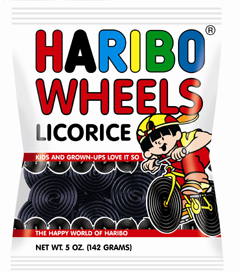 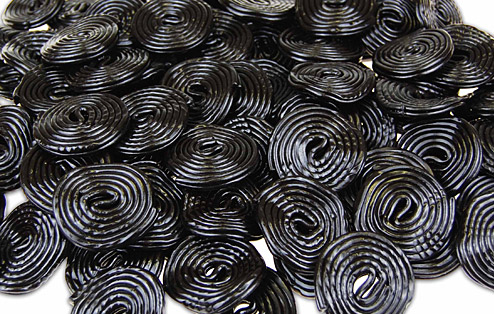 VOĆNA SALATA
VOĆNA TJESTENINA
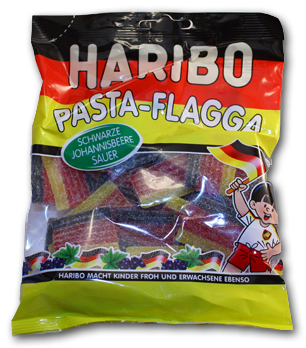 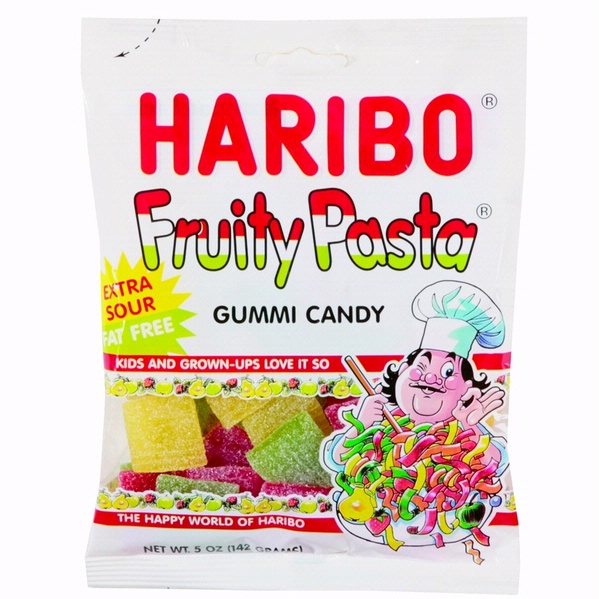 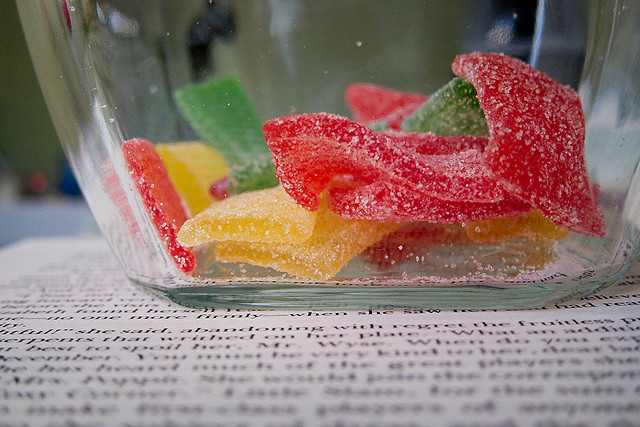 FRUITY-FRUTTI
TROPIFRUITTI
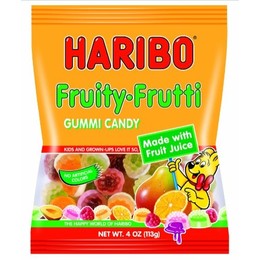 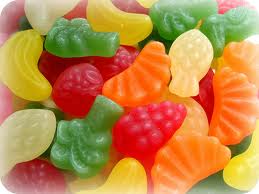 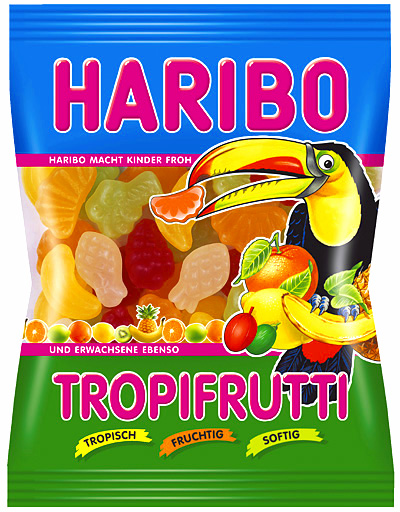 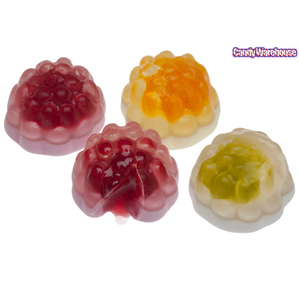 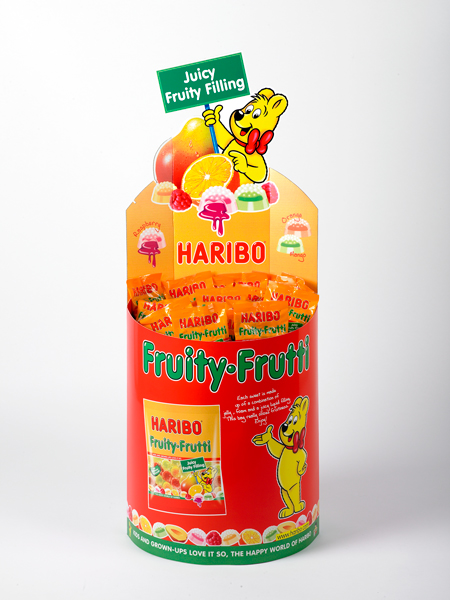 ŽABE
MALE ŠARENE ŽABE
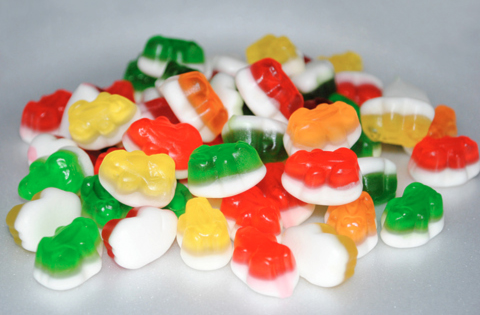 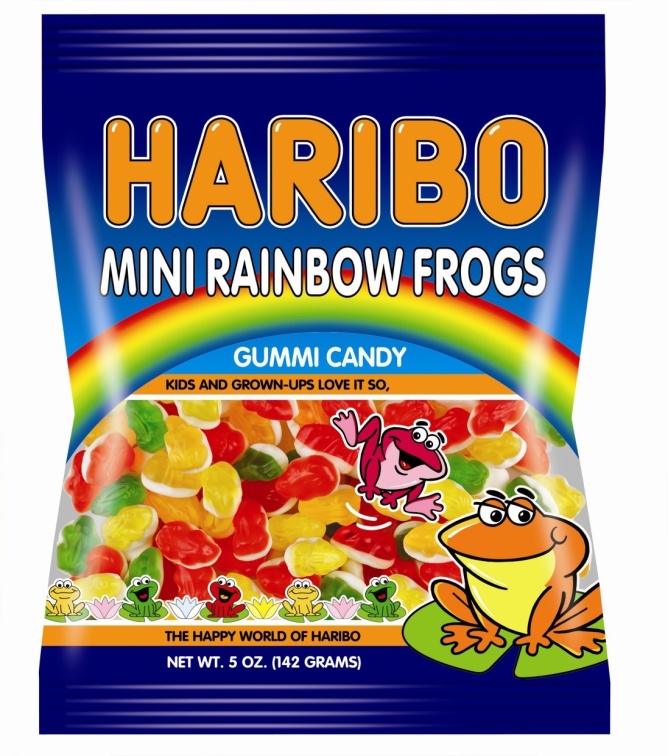 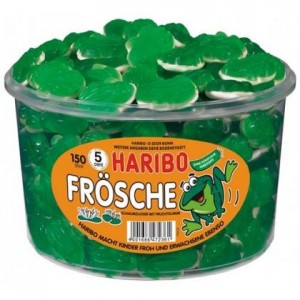 RATTLESNAKES
CLOWNFISH
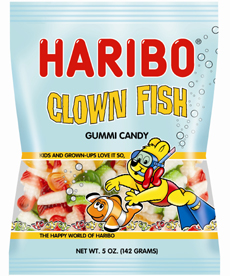 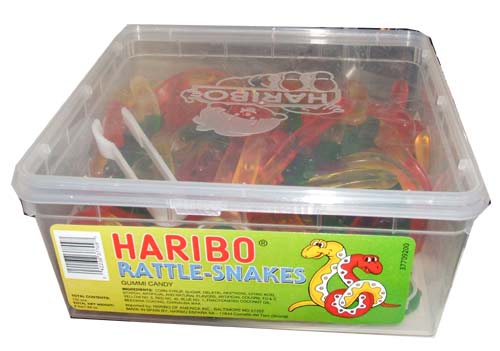 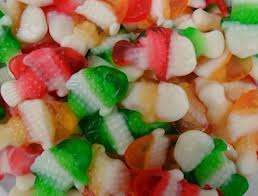 JAGODE
BANANE
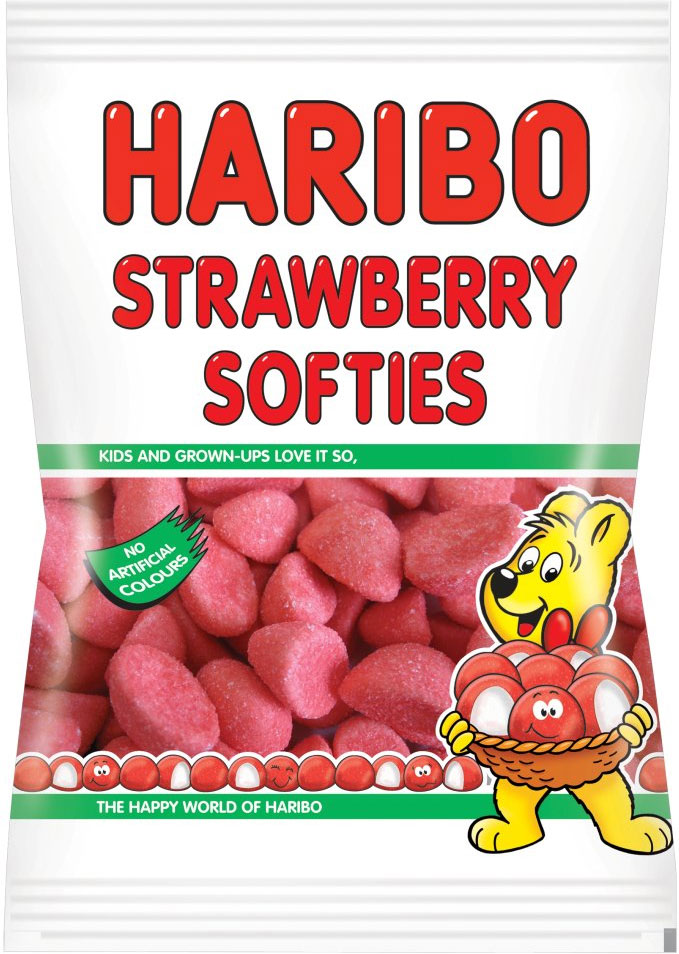 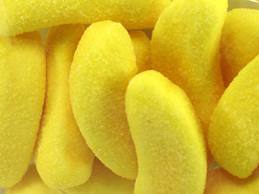 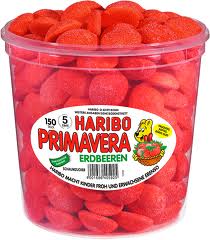 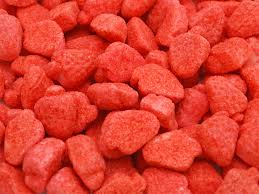 KISELI S‘GHETTI
MALINE
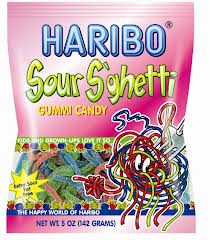 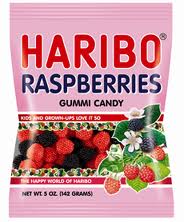 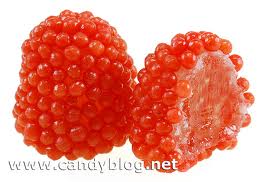 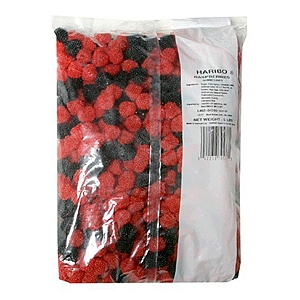 GOLD-BEARS
Su najpoznatije Haribo bombone , koje su donedavno slavile svoj  90 rođendan.
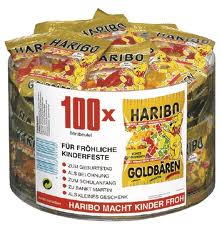 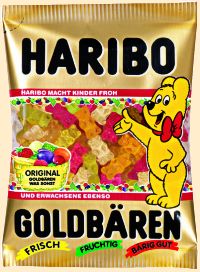 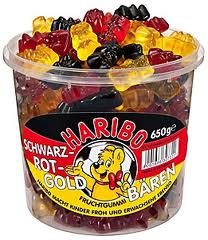 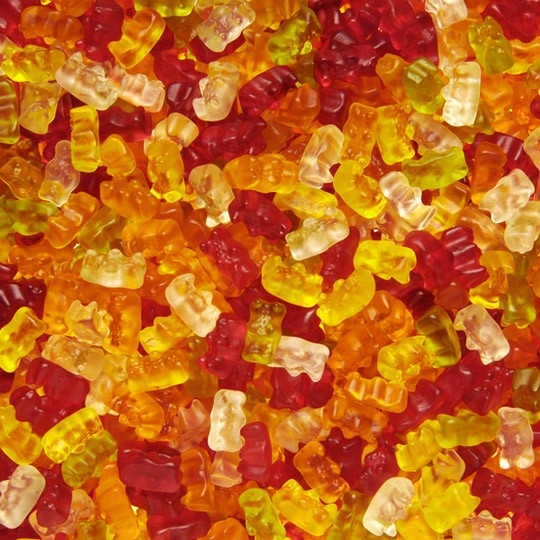 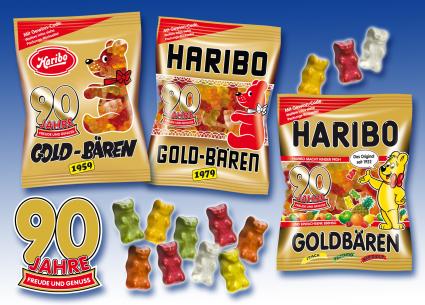 MAOAM
Maoam je ključna marka Hariba u Velikoj Britaniji.Također je poznata po proizvodnji slatkiša.
Oni su bili u jednoj fazi distributer Pez proizvoda u Velikoj Britaniji, ali to više nije slučaj.
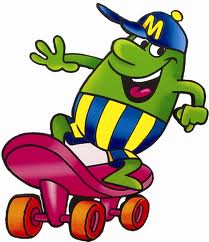 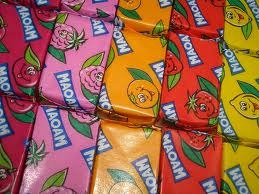 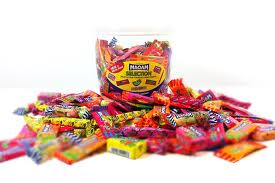 MAOAM  PINBALLS
Ova mala žvakaća stvorenja su dostupna u okusima:cole,jabuke,jagode,naranče itd.
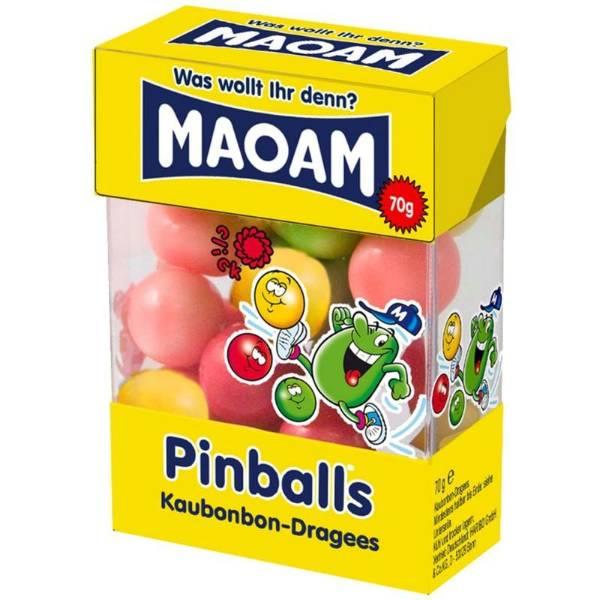 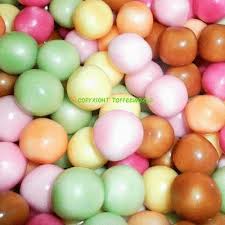 MAOAM STRIPES
Za Maoam Stripes su karakteristični pravi voćni okusi i mekanost.
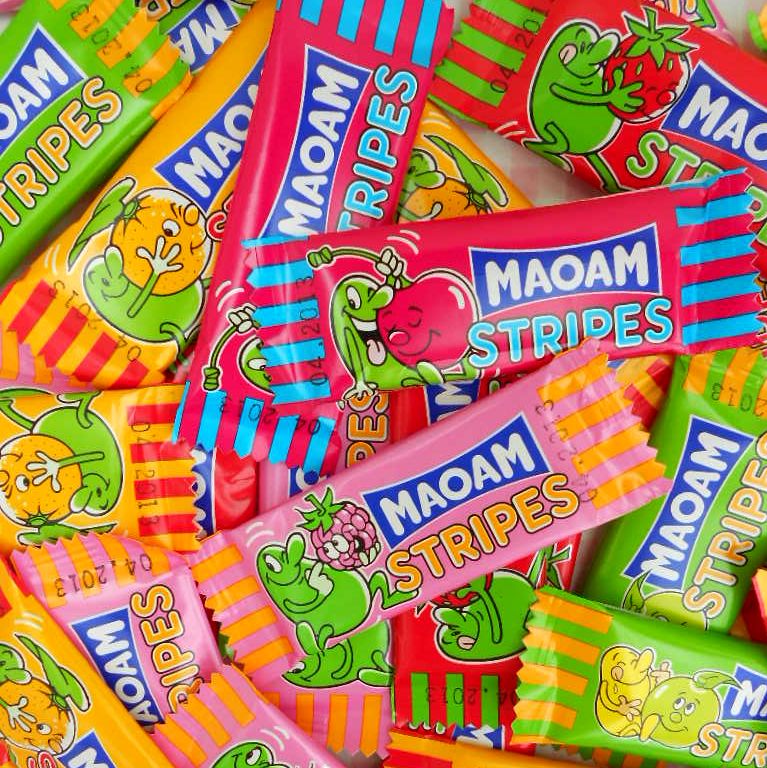 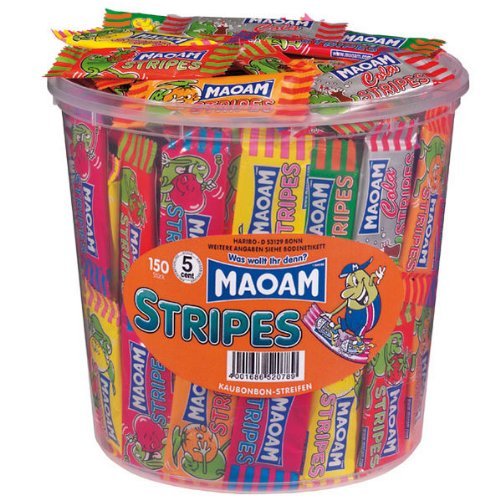 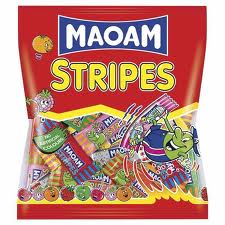 HARIBO SLOGAN!
Croatian:Haribo veseli sve, i veliku i malu djecu!
English:Haribo makes everyone happy, grown-ups and little kids!
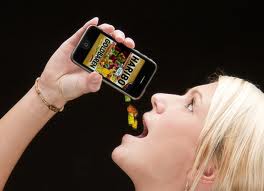 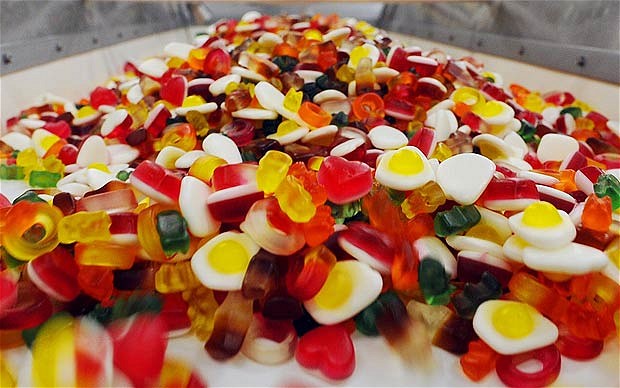 Tko je izmislio HARIBO bombone?
Hans Riegel
Daniel Peter
Bravo, uspio si!
Žao mi je, pokušaj ponovno!
Kako se zove prvi slatkiš koji je on izmislio?
Male šarene žabe
Gumeni medvjedići
Bravo, uspio si!
Žao mi je, pokušaj ponovno!
Koje je godine započela proizvodnja HARIBO bombona?
1921. godine
1922. godine
Bravo, uspio si!
Žao mi je, pokušaj ponovno!
Koji je HARIBO slatkiš nedavno slavio 90. godina postojanja?
Haribo gumeni medvjedići
Haribo prsten
Bravo, uspio si!
Žao mi je, pokušaj ponovno!
Izradile: Ana Marina i Ivona Bogović
Za nešto više informacija posjetite web stranicu:
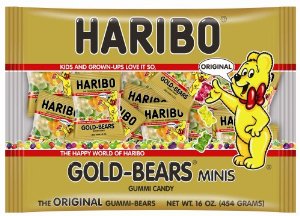 Kraj!Hvala na pozornosti! 